Rencontre MULTISPORTSCycle 2
SONZAY
Mardi 3 juin 2014
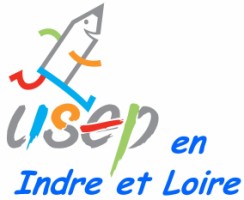 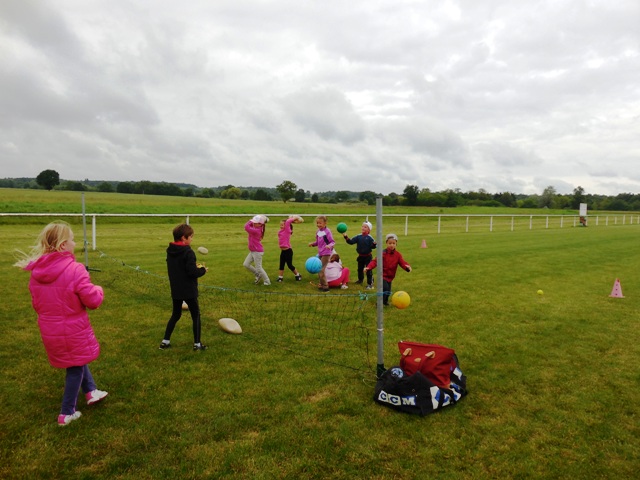 Les balles brûlantes
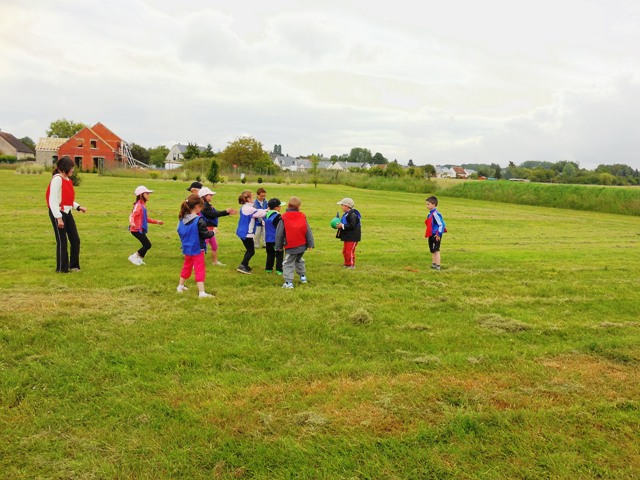 Le ballon-capitaine
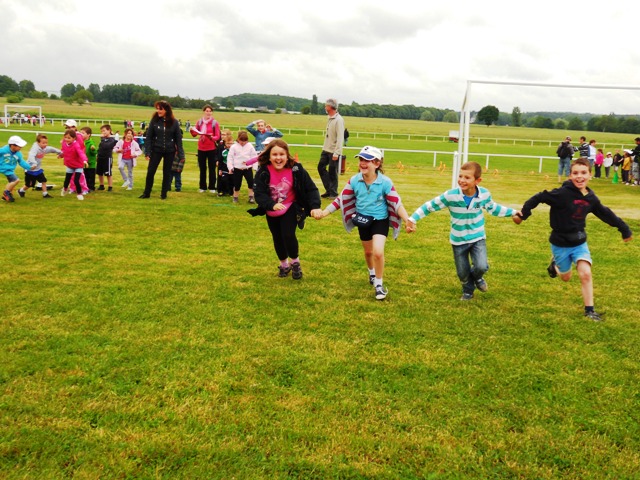 Locomotive-wagons
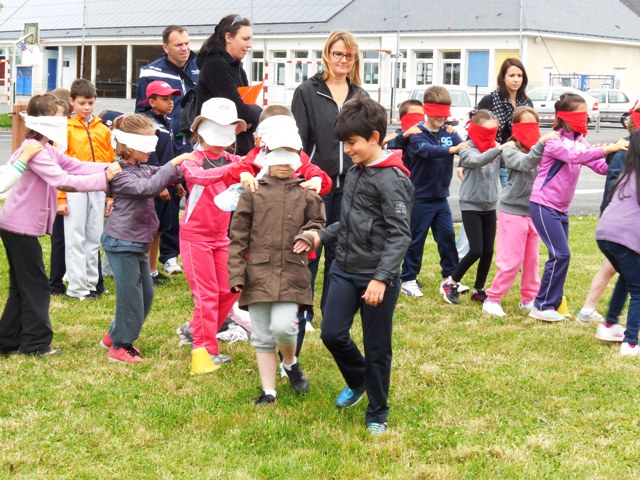 La chenille aveugle
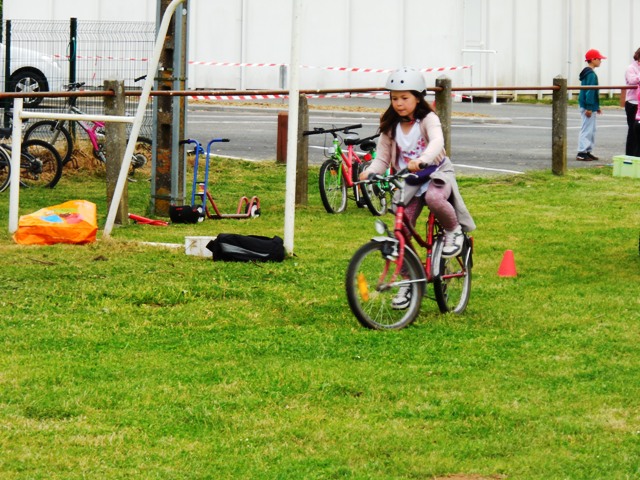 Relais vélo
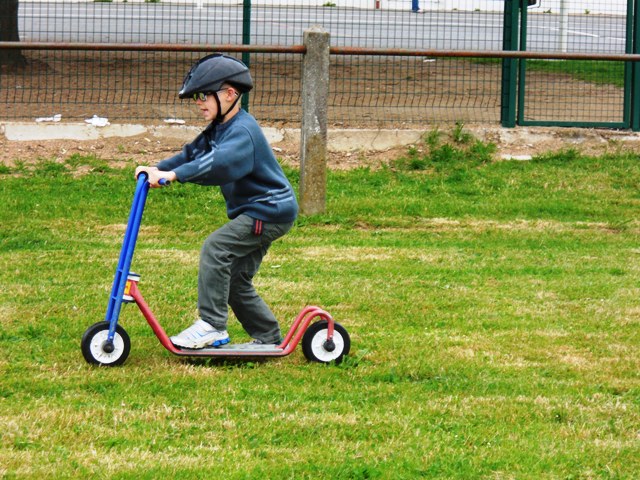 trottinette
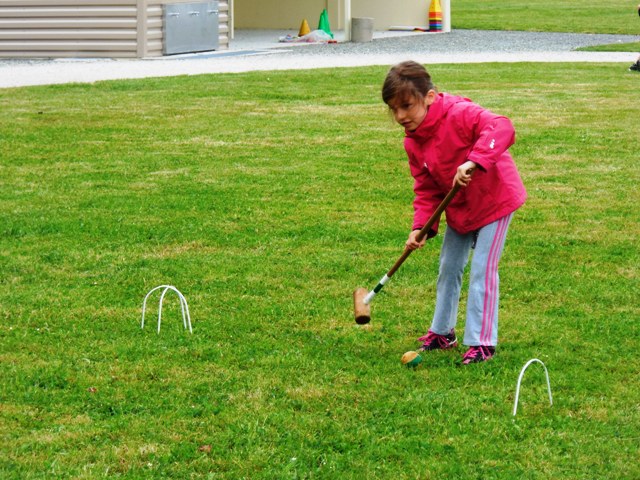 Parcours croquet
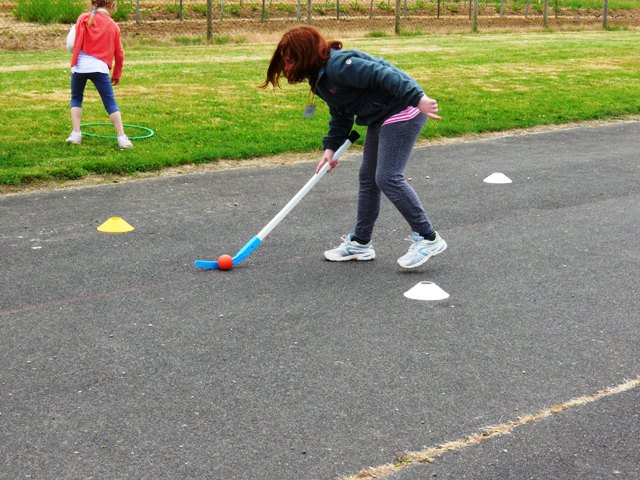 Le relais hockey
Le ballon chronomètre
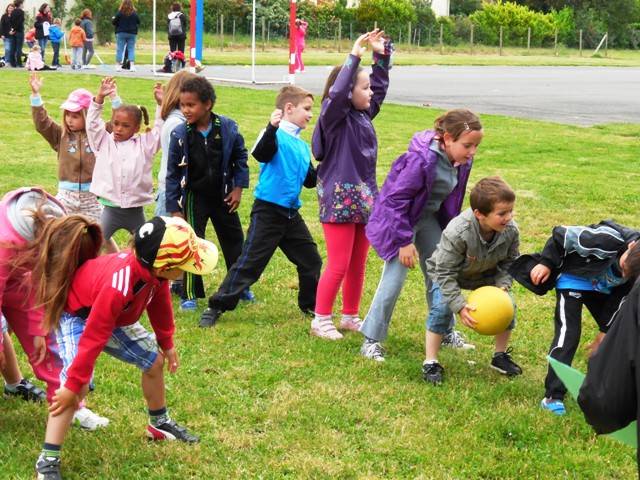 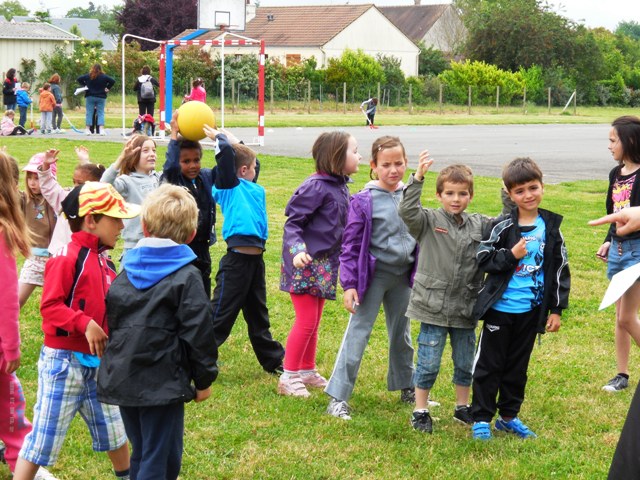 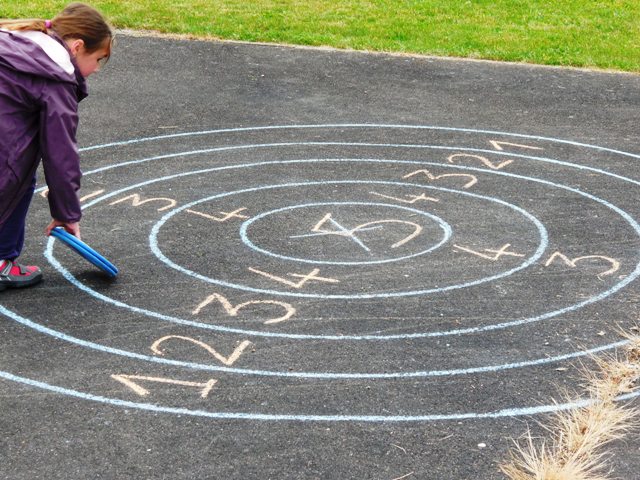 Lancer 
sur cible au sol
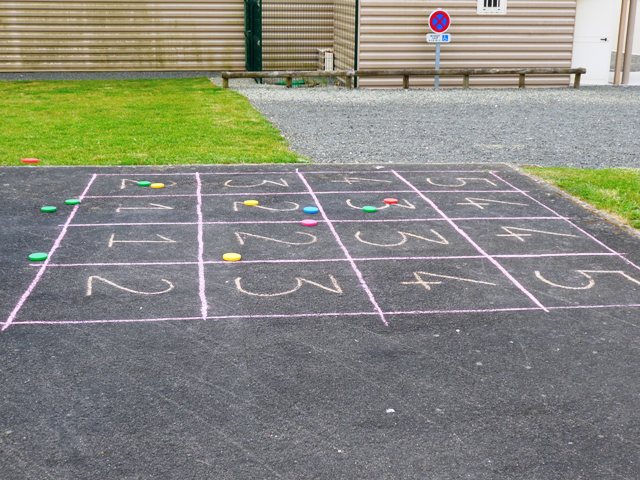 Le damier
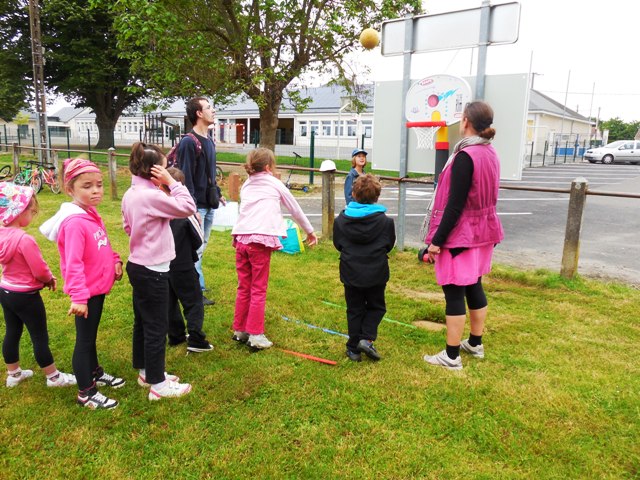 Tir au panier 
de baby-basket
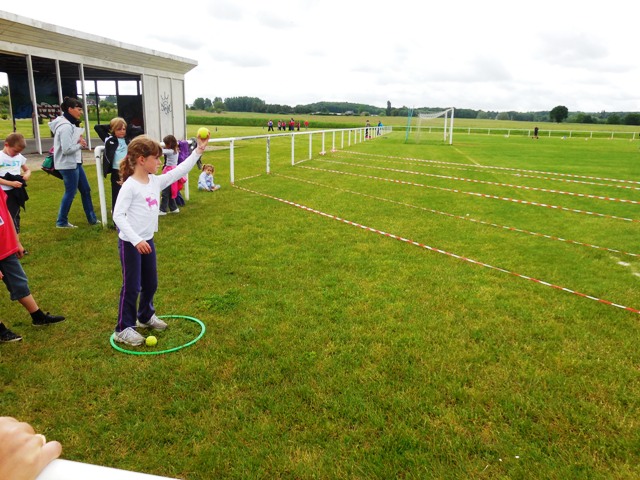 Lancer  loin 
des balles de tennis
Atelier découverte lancer :
 le vortex
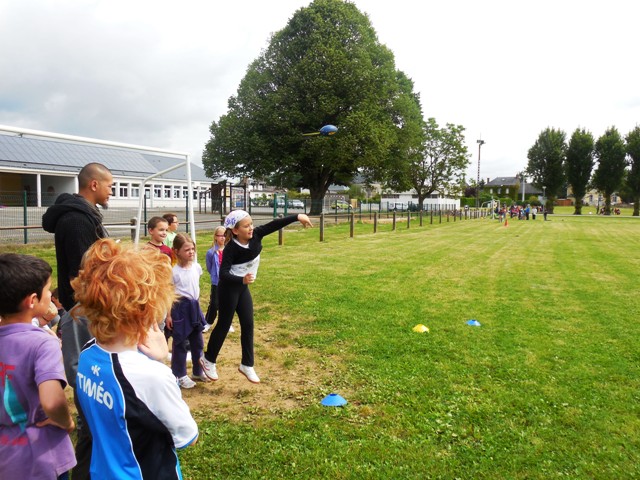 Parcours athlétique
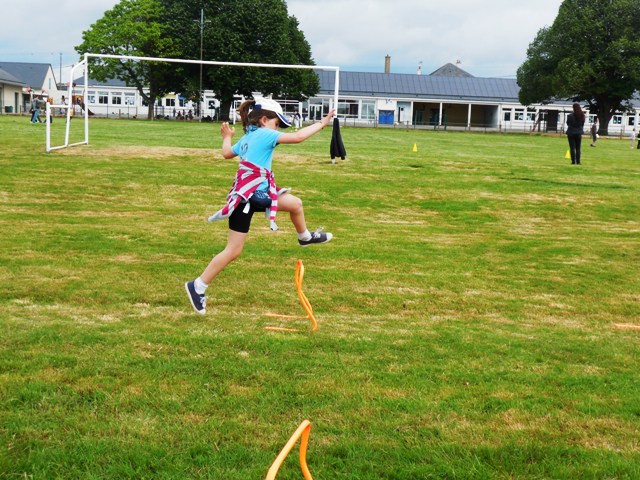 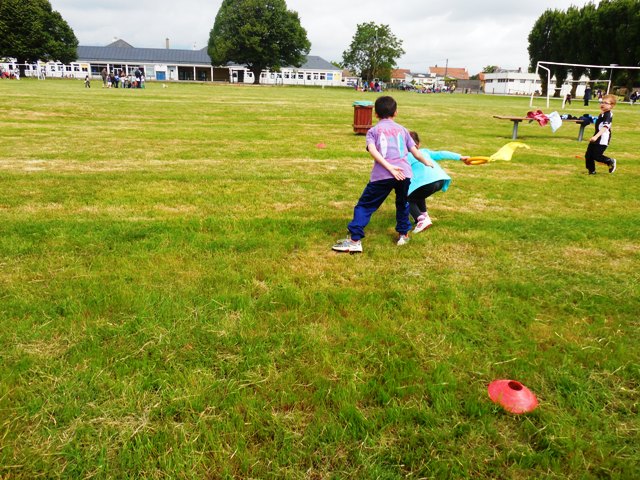 Le béret
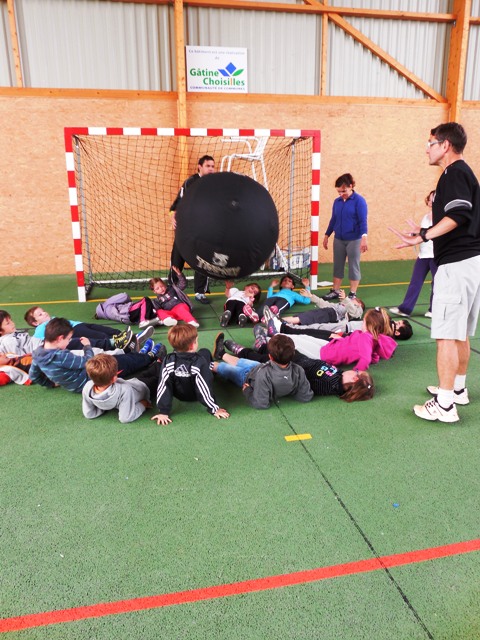 Le Kin ball
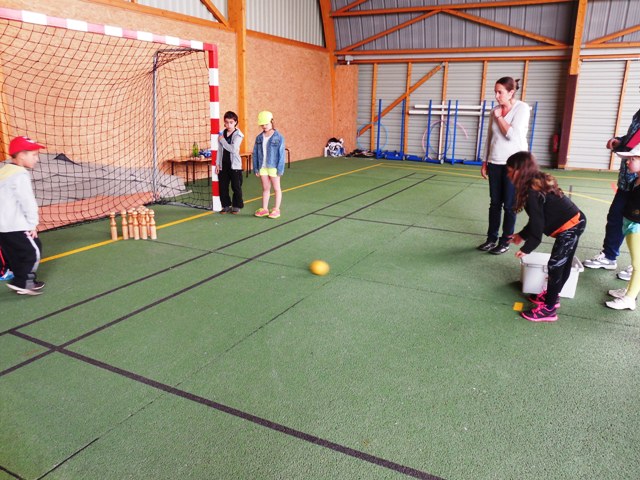 Jeu de quilles
Atelier jonglage
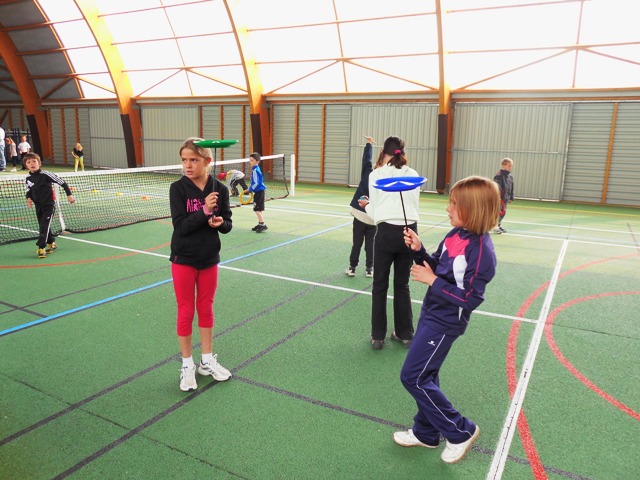 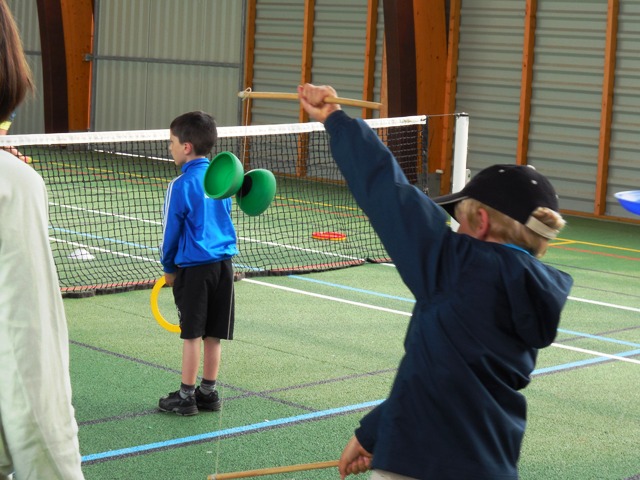 Le roule partout
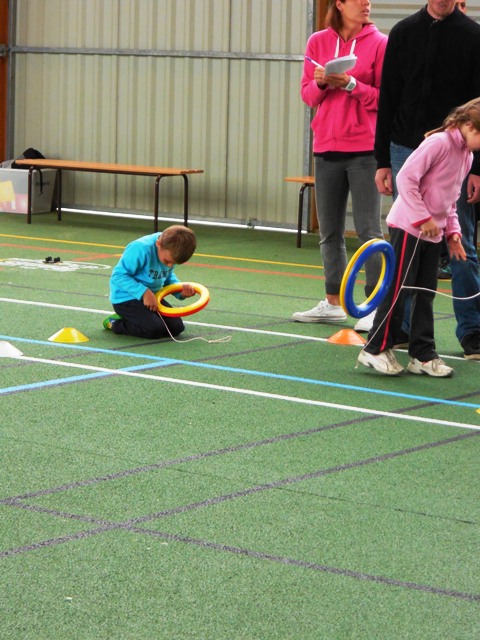 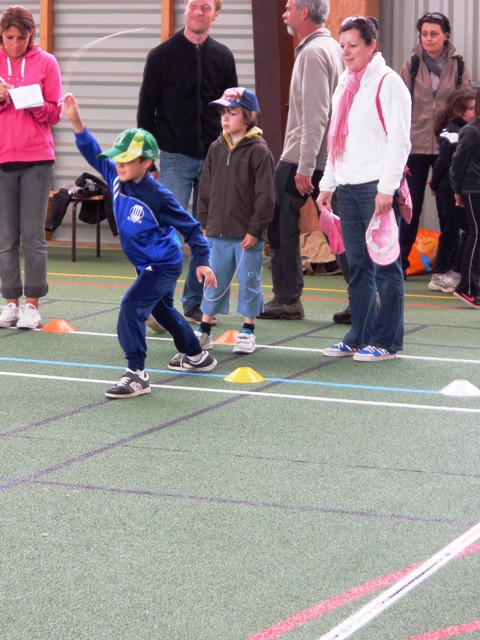